Persönlichkeits-störungen
Überlegungen von Peter Fiedler
Übersicht
Was ist eine Persönlichkeit?
Was ist eine Persönlichkeitsstörung?
Wie entsteht eine Persönlichkeitsstörung?
Welche Arten von Persönlichkeitsstörungen gibt es?
Welches therapeutische Vorgehen empfiehlt die Verhaltenstherapie bei welcher Art von Persönlichkeitsstörung?
Fallbeispiele
Was ist eine Persönlichkeit?
Gedanken + 
Gefühle + 
Verhaltensweisen
= Persönlichkeit


Mit seiner Persönlichkeit versucht ein Mensch:
Kulturellen Anforderungen zu entsprechen
Sein Leben durch Beziehungen mit Sinn durch Identität zu erfüllen
Was ist eine Persönlichkeitsstörung?
Def.: Persönlichkeitsstörungen sind v.a. sozial unflexible, wenig angepasste und im Extrem normabweichende Verhaltensauffälligkeiten (Lehrbuch der Verhaltenstherapie. Band II, S. 516).

3 relevante Merkmale für eine Diagnose:
überdauerndes Muster von unflexiblen und wenig angepasstem Denken, Wahrnehmen, Fühlen und Verhalten
Beeinträchtigungen der Funktionsfähigkeit bei der Arbeit und/oder im privaten Bereich durch Persönlichkeitsmerkmale, und/oder
subjektiver Leidensdruck durch die eigne Persönlichkeit
Wie entsteht eine Persönlichkeitsstörung?
Persönlichkeit ist zu verstehen als ein kontinuierlicher Entwicklungsprozess


2 gute Erklärungsmodelle:

Bio-Soziale-Theorie (Miller)

Stress-Vulnerabilitäts-Modell
Wie entsteht eine Persönlichkeitsstörung?
Stress-Vulnerabilitäts-Modell:
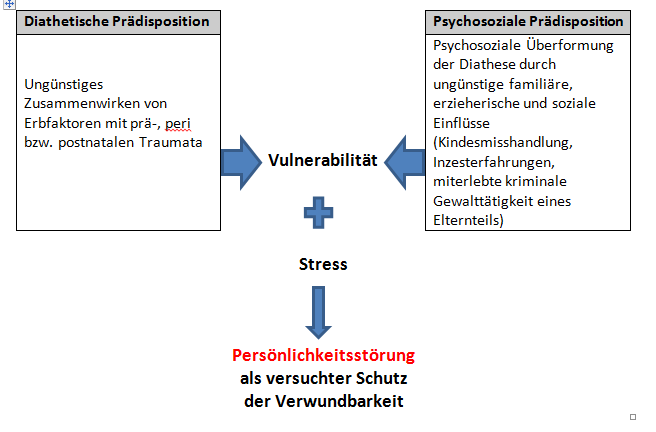 Welche Arten von PS gibt es?
Fiedler nennt 11 Arten…


…wobei bei ihm PS als Extremvarianten von Persönlichkeitsstile zu verstehen sind.
Welche Arten von PS gibt es?
Welche Arten von PS gibt es?
Welche Arten von PS gibt es?
Welche Arten von PS gibt es?
Welche Arten von PS gibt es?
Welche Arten von PS gibt es?
Welche Arten von PS gibt es?
Welche Arten von PS gibt es?
Welche Arten von PS gibt es?
Welche Arten von PS gibt es?
Welche Arten von PS gibt es?
Welche Arten von PS gibt es?
Gemeinsamkeiten von PS:

komplexe Störung des Beziehungsverhaltens
Störungen des Emotionserlebens
Störungen der Selbstwahrnehmung und der Selbstdarstellung
Störungen der Impuls- und Selbstkontrolle
Welche Therapie bei welcher PS?
Allgemein:

Nicht die Persönlichkeitsstörung selbst, sondern die sich daraus ergebenden Störungen (Interaktion, Selbstwahrnehmung, Selbstdarstellung, Emotionserleben, Impulsivität) sollen behandelt werden.

(???)
Welche Therapie bei welcher PS?
Allgemeine Leilinien:

Gegenwarts- und Realitätsorientierter Therapie mit Fokus auf nahe Zukunft

Trainnig sozialer Kompetenzen

Kognitive Therapie wenn dysfunktionale kognitive Stile im Vordergrund sind (Empfehlung nach Beck)
Differenzielle Indikation nach Schweregrad
Differenzielle Indikation nach Art der PS
Fallbeispiele
Eva steht 2 Tage vor ihrer Führerscheinprüfung. Sie ist jedoch an einer akuten Grippe erkrankt. Sie hat Kopfweh, Fieber, Gliederschmerzen. Sie ist wütend, sie möchte diesen Führerschein, er hat eh zu viel gekostet, und wenn sie nicht in die Prüfung geht, werden wieder alle sagen, dass sie sogar zu blöd zum Autofahren ist und dass sie sich nicht traut, diese lächerliche Prüfung zu machen.
Mühsam schleppt sie sich in die Fahrprüfung. Sie übersieht zwei Stopp-Schilder und fast noch einen Fahrradfahrer … Und natürlich fällt sie durch. Ihre ersten Gedanken:
„Ich wusste es, ich bin zu blöd zu allem“… „Was werden meine Eltern sagen, was meine wunderbare Schwester, der doch immer alles gelingt?“ … „Vielleicht könnte ich auch den Fahrlehrer anzeigen, wegen sexueller Belästigung – er hat mich nach der Prüfung in den Arm genommen und so getan, als ob er mich trösten wollte, das Schwein…“ …“Mir glaubt sowieso keiner“ … „Am besten bringe ich mich um, oder ich betrinke mich.“
(Nachdem auch noch eine Freundin keine Zeit für sie hat, betrinkt Eva sich und landet in der Notaufnahme).

Aus dem Skillmanual von Bohus und Wolf (S.145)
Fallbeispiele
Ein Mann in mittleren Jahren erlebte sich immer wieder in quälender Form als Außenseiter. Er hatte das Gefühl, dass er nirgends wirklich dazugehörte, dass andere Menschen ihn ablehnten oder spöttisch-kritisch ansahen. Er litt darunter, es machte ihn unsicher, und seine berufliche Laufbahn drohte immer wieder daran zu scheitern, dass er von anderen als Fremdkörper und als „äußerst schwierig“ empfunden wurde und nun, im typisch verhängnisvollen Zirkel, in seiner Reaktion darauf tatsächlich immer schwieriger zu behandeln war.  Er wurde öfter plötzlich, scheinbar ganz unmotiviert ausfällig, gegen Vorgesetzte verletzend ironisch, „schnitt“ Arbeitskollegen grundlos, fiel in Kleidung und Lebensführung so aus dem Üblichen heraus, dass man sich immer mehr von ihm zurückzog, nichts Gemeinsames mit ihm hatte. 								(Grundformen der Angst S. 48)
Fallbeispiele
Eine junge Frau, frühe zwanziger, begab sich in psychotherapeutische Behandlung. Auf die Frage nach ihrem Leiden äußert sie den Wunsch wieder besser schlafen zu können und sich nicht schlecht zu fühlen. Bei der Exploration in den ersten Therapiestunden zeigte sich aber, dass sie 7 Stunden Schlaf regelmäßig bekam. Der Therapeut fragte sie auch des öfteren was es für sie bedeuten würden sich schlecht zu fühlen. Sie konnte es inhaltlich nicht genauer beschreiben. Auch auf die Umkehrfrage – wie es für sie denn wäre sie gut zu fühlen – kam inhaltlich keine genauere Anwort, sondern sie meinte „sich neutral zu fühlen.“ Als eine mögliche erste Diagnose kommuniziert wurde, war sie mit der Diagnose nicht einverstanden und wollte dafür auch keine nähere Testung machen, sondern unterbrach die Behandlung. Nach wenigen Wochen kam sie aber wieder, da sie sich von einer Metapher, die in der Therapie von ihr eingebracht wurde, weiterhin angesprochen gefühlt habe. Die Metapher war, dass sie sich wir eine leere Fabrikhalle fühle. In der Tat hatte sie neben einen entfernteren Kollegen, eine Mutter, mit der sie nicht viel Kontakt hatte und einen Bruder, keine weitere Bekannte oder Freunde.
Danke für eure Aufmerksamkeit